UTE – Università Cardinal Colombo - MILANOGiovedì, 7 novembre 2025
Thomas Hardy

«VIA DALLA
PAZZA FOLLA»

Una vicenda particolare nell’aperta campagna inglese all’epoca 
della regina Vittoria.

.
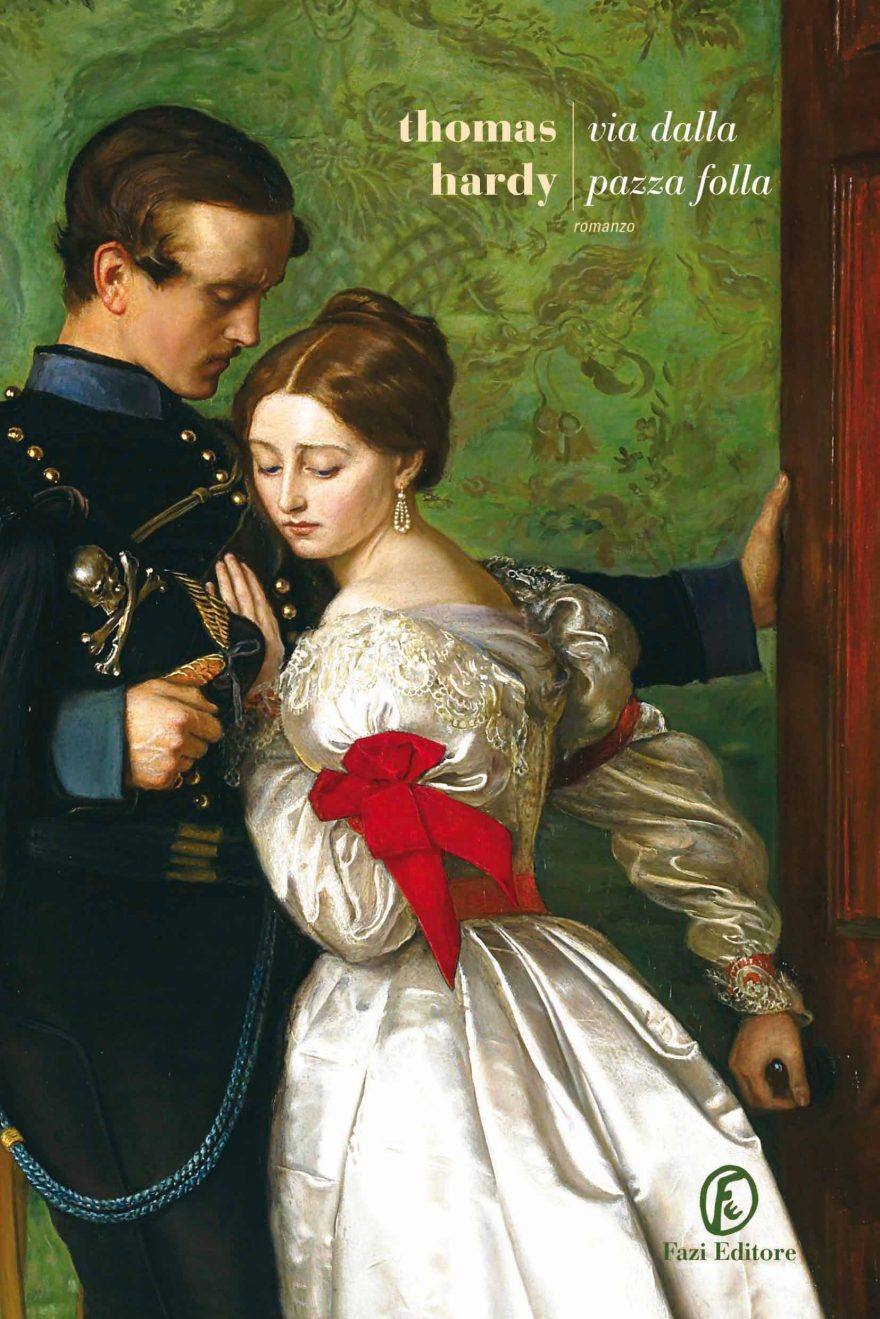 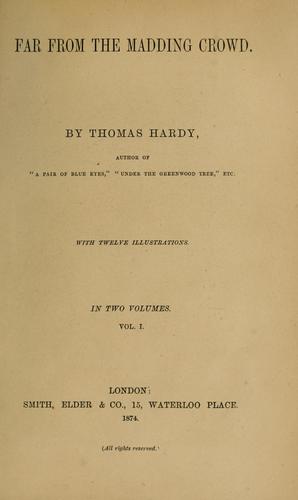 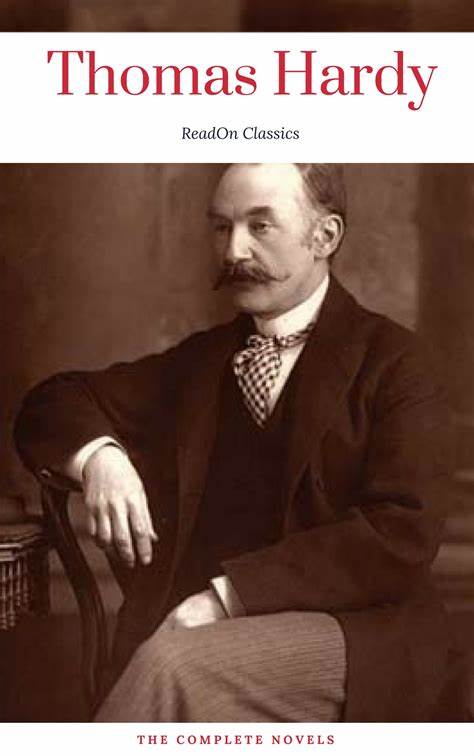 Frontespizio della prima Edizione del 1874.                   L’autore inglese Thomas Hardy
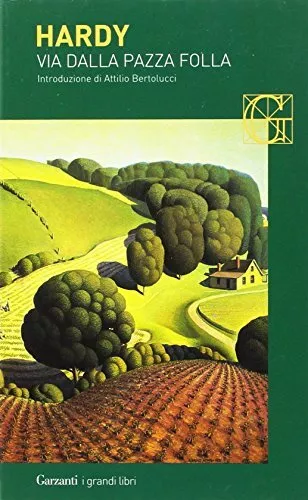 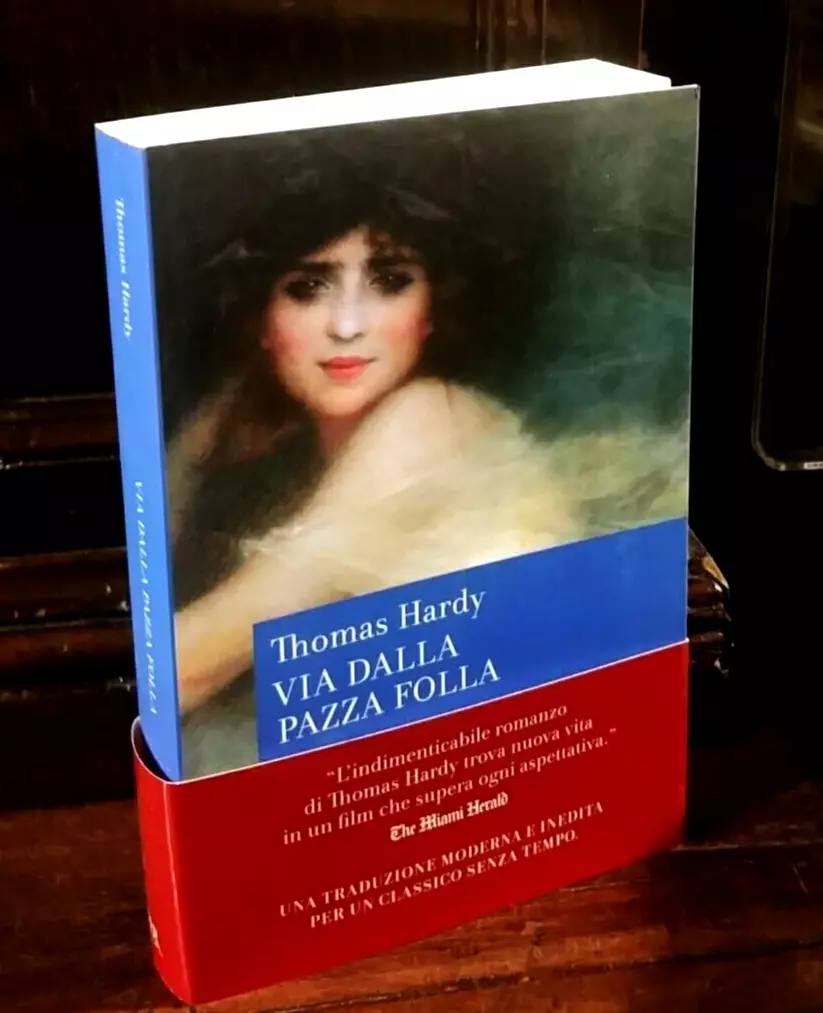 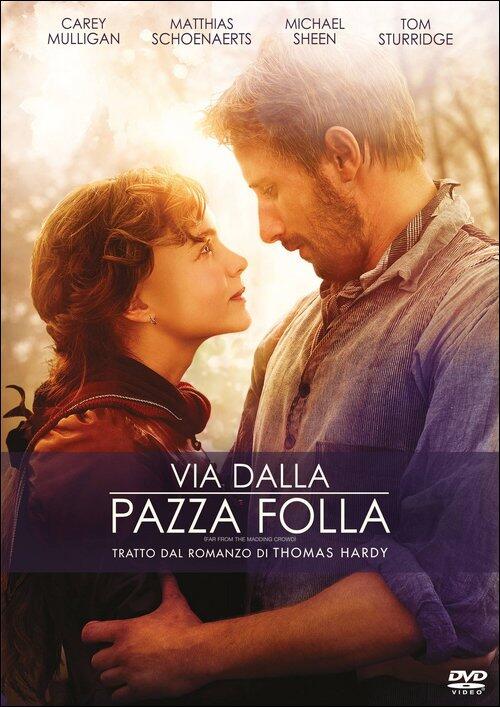 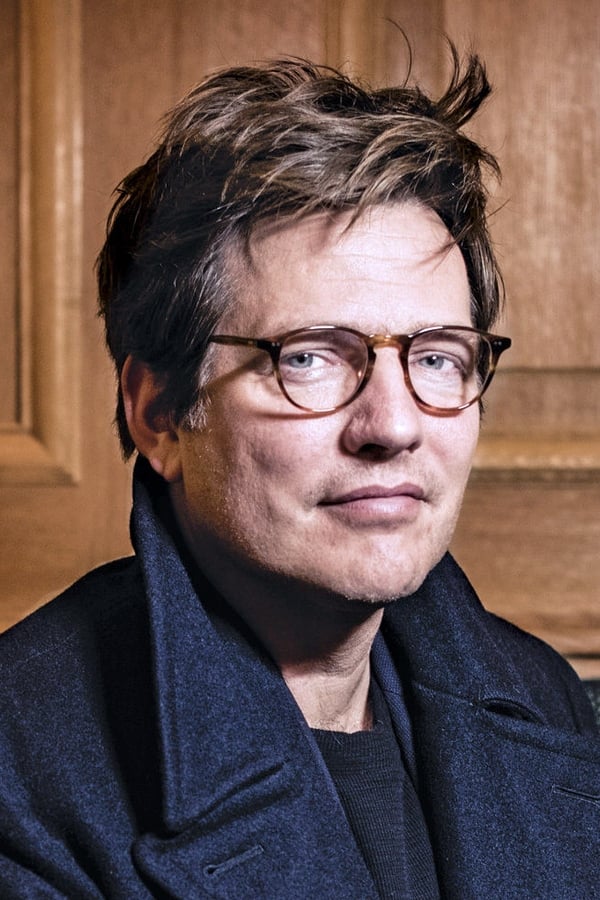 Il regista danese Thomas Vinterberg.                                        Il Poster del film del 2015
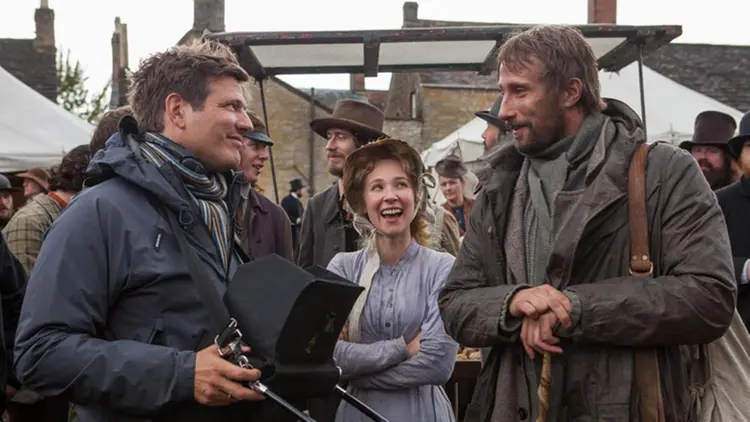 Il regista sul set con i due attori protagonisti Carey Mulligan e Matthias Schoenaerts .
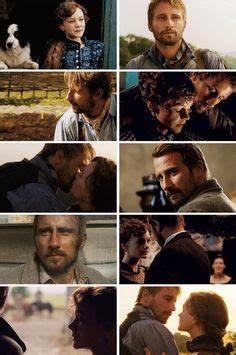 Il cast del film, 2015.
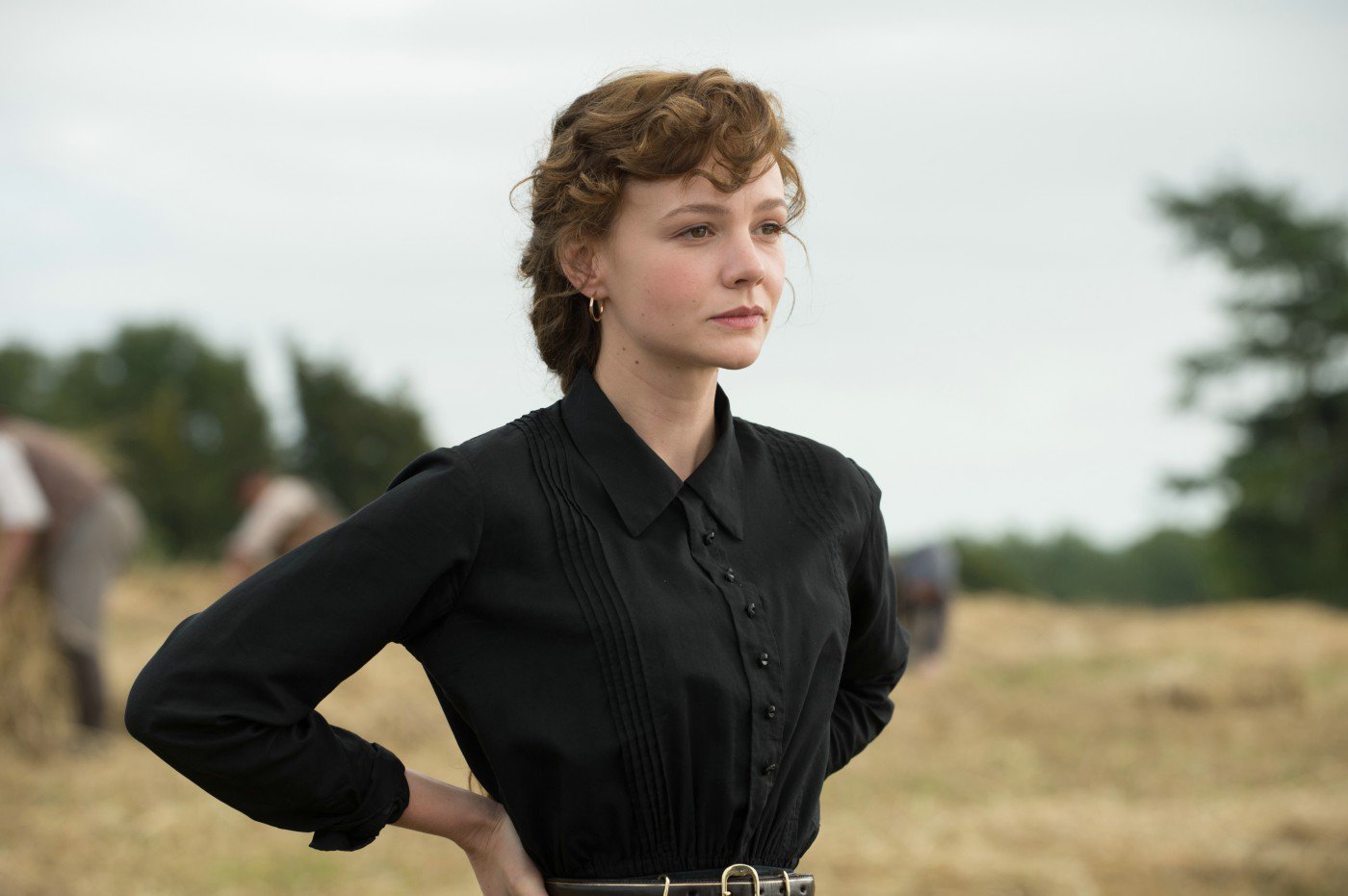 Bathsheba Everdene, l’attrice inglese Carey Mulligan.
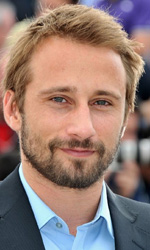 Gabriel Oak, l’attore belga  Matthias Schoenaerts.
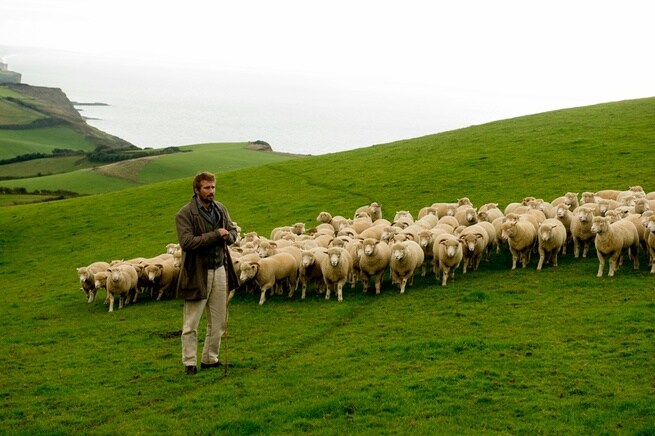 Gabriel Oak nel suo lavoro di pastore.
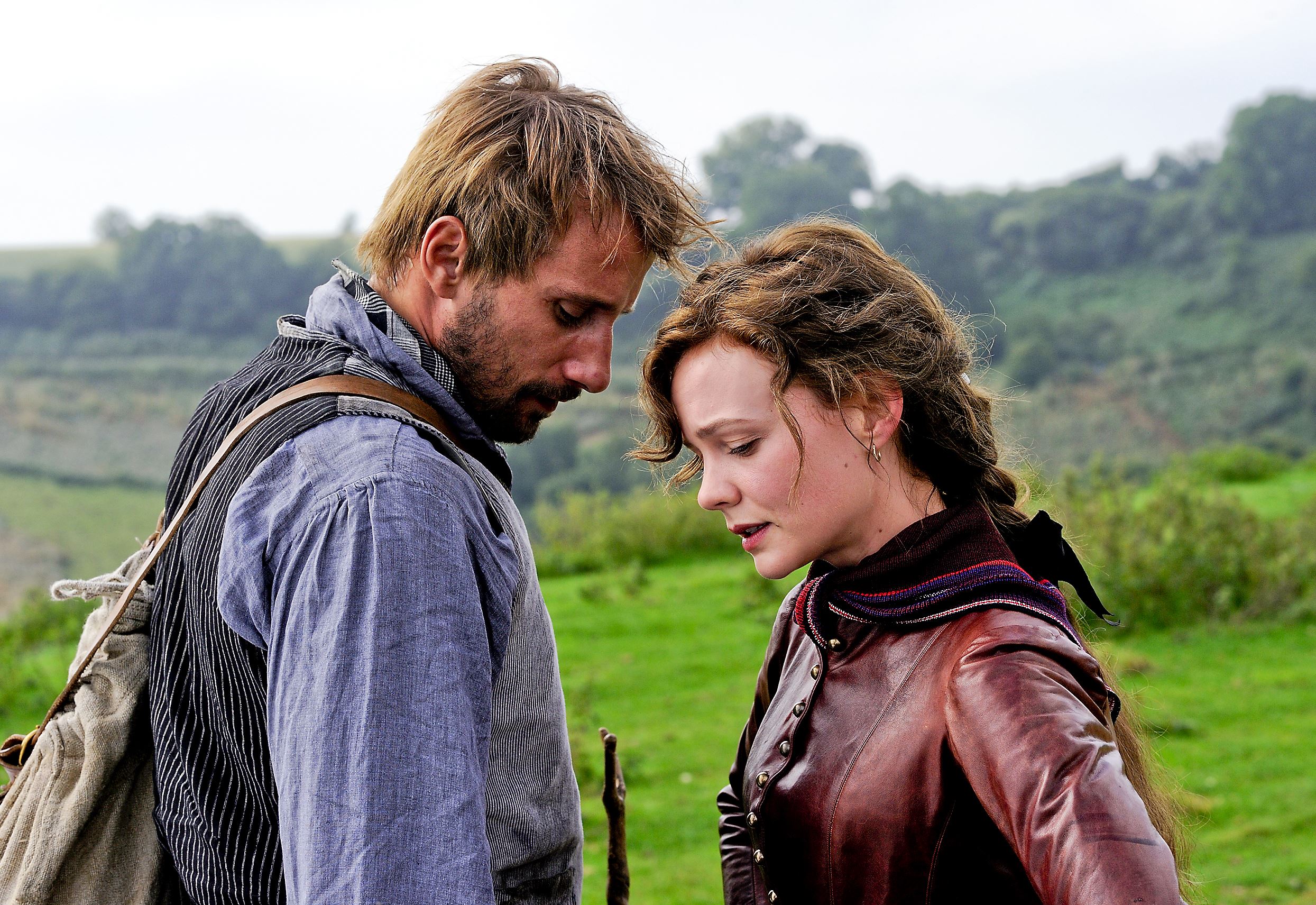 Gabriel a malincuore deve lasciare la vecchia vita, la fattoria e Bathsheba.
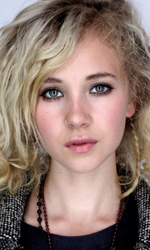 La cameriera Fanny Robin, l’attrice britannica Juno Temple.
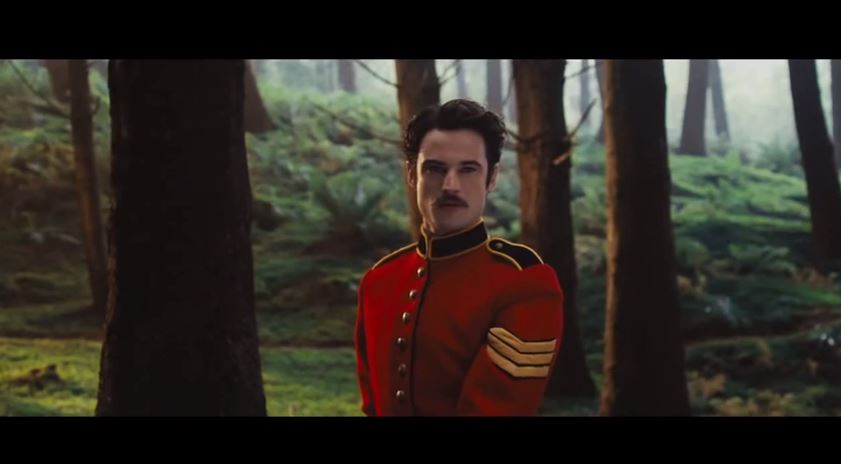 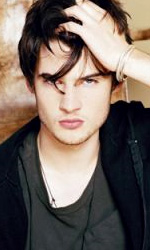 Il sergente Frank Troy, l’attore Tom Sturridge.
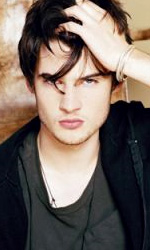 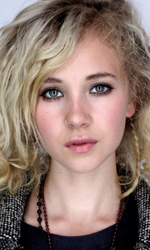 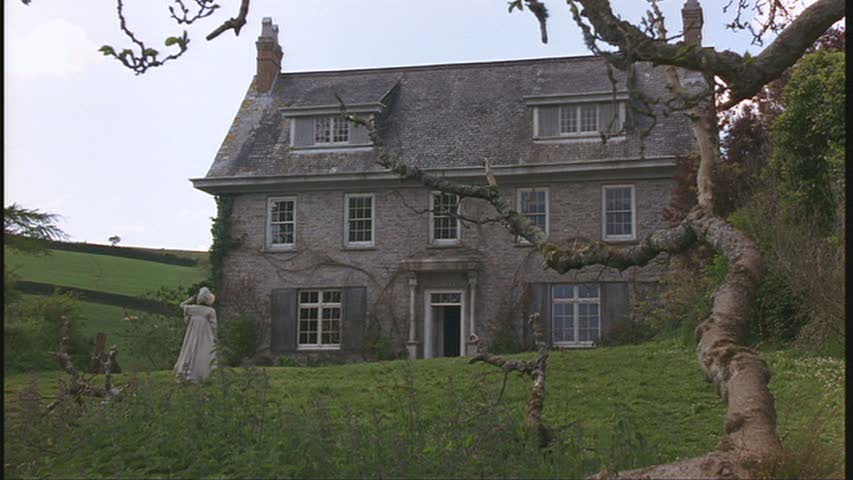 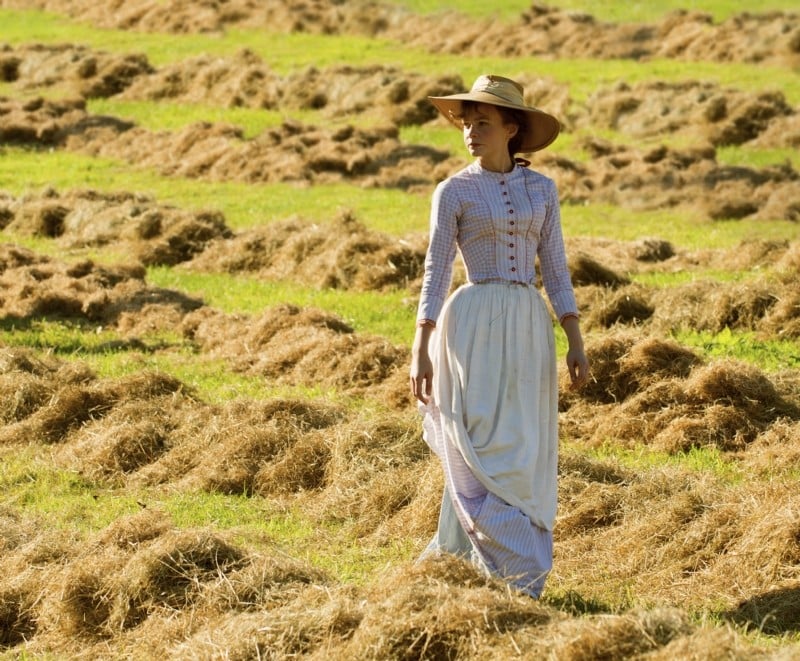 Bathsheba Everdine in giro sulla sua proprietà terriera.
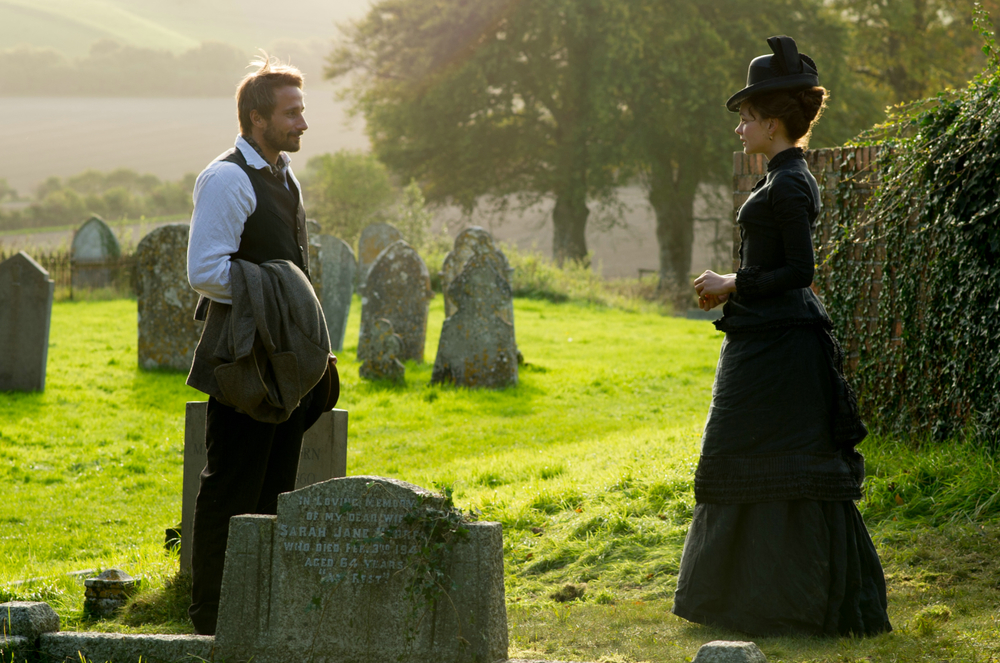 Gabriel Oak si presenta alla fattoria di Bathsheba in cerca di lavoro.
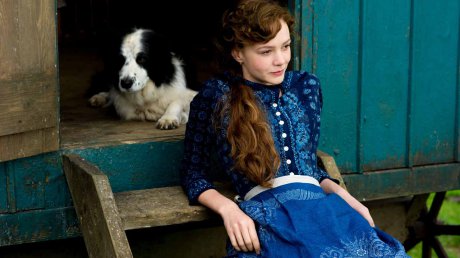 Bathsheba in relax col suo cane.
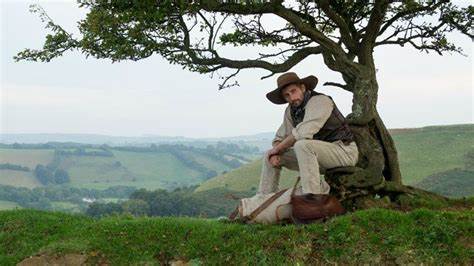 Il pastore Gabriel Oak in un momento di riposo.
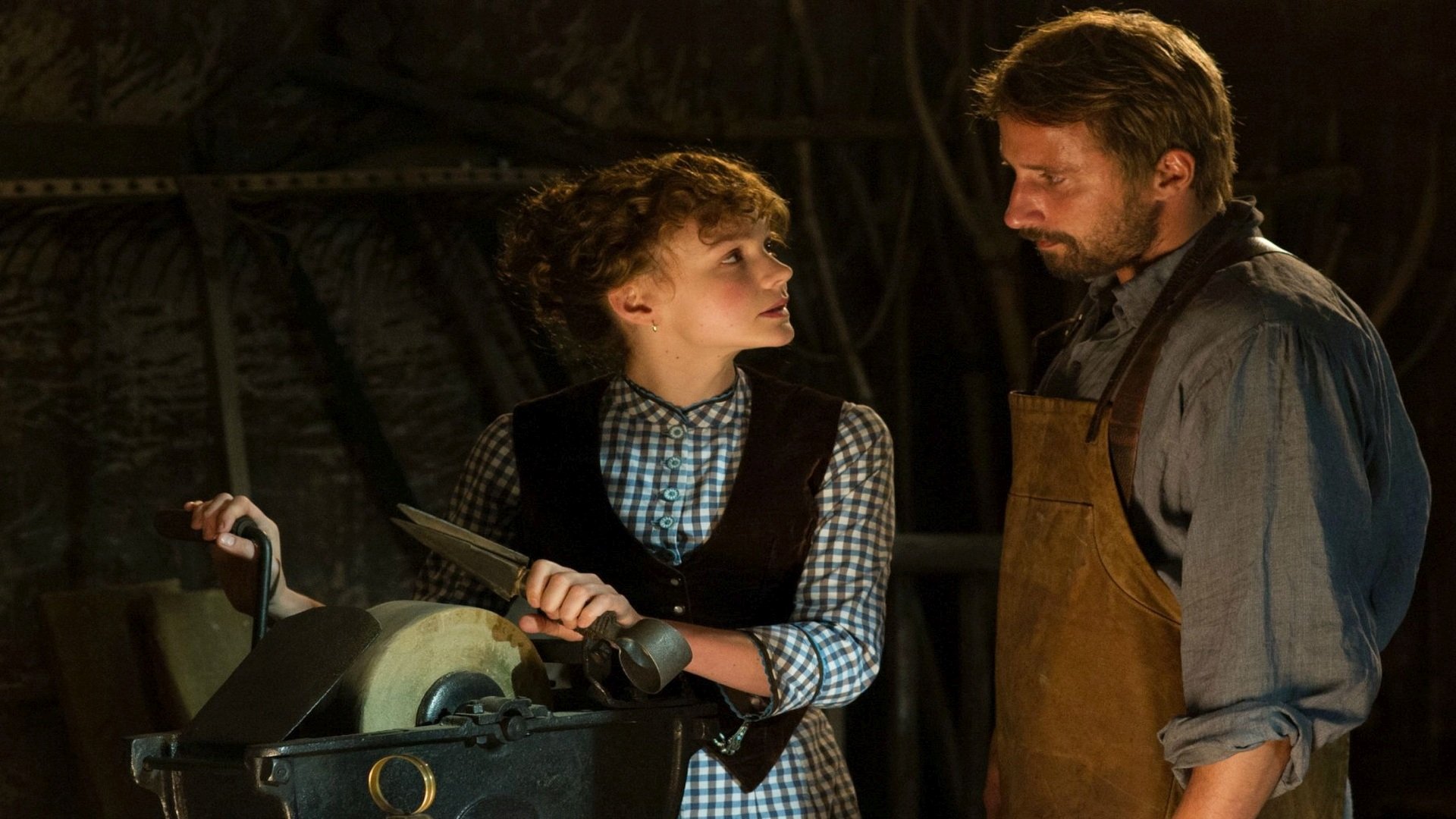 Bathsheba alla prova dell’arrotino chiede consiglio a Gabriel.
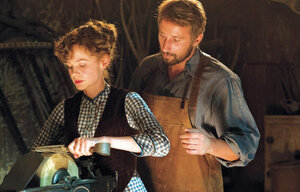 …che amorevolmente la guida.
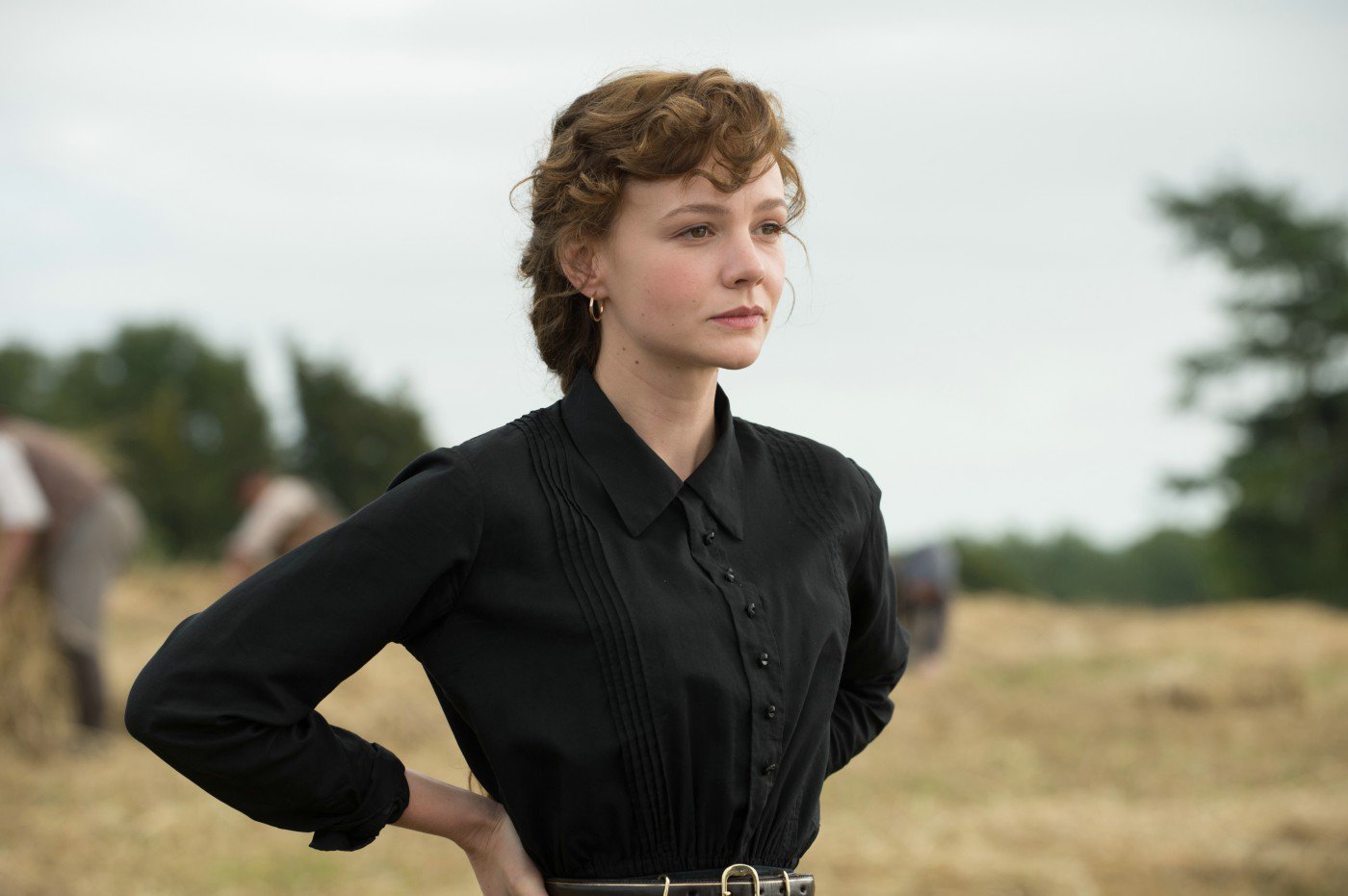 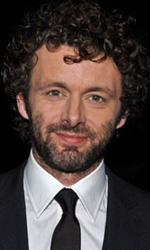 William Boldwood, l’attore inglese Michael Shee, il ricco proprietario terriero confinante con la fattoria di Bathsebha, insensibile al fascino della sua vicina.
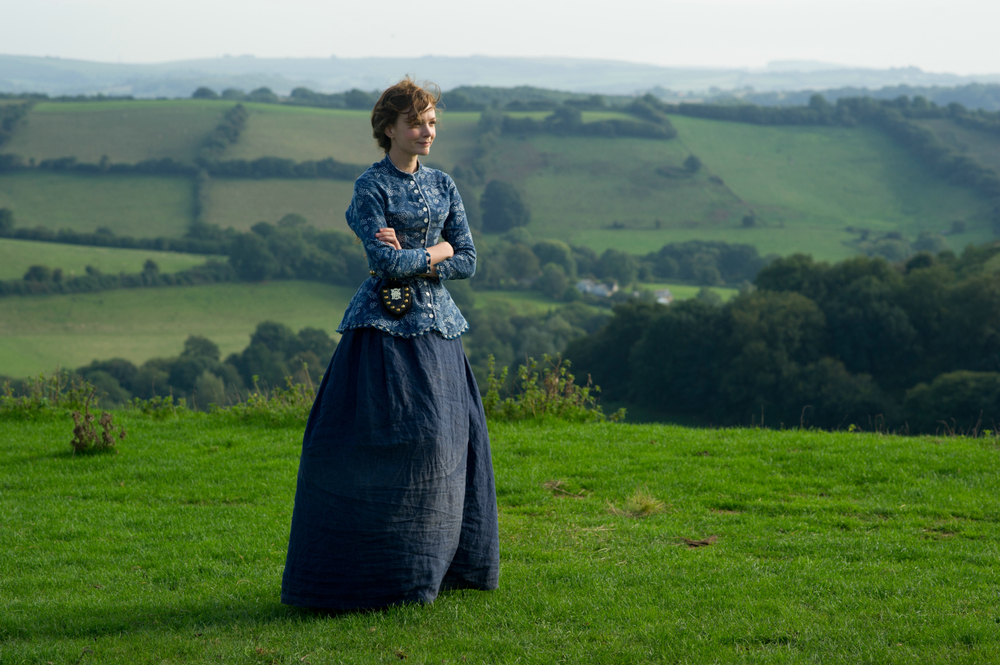 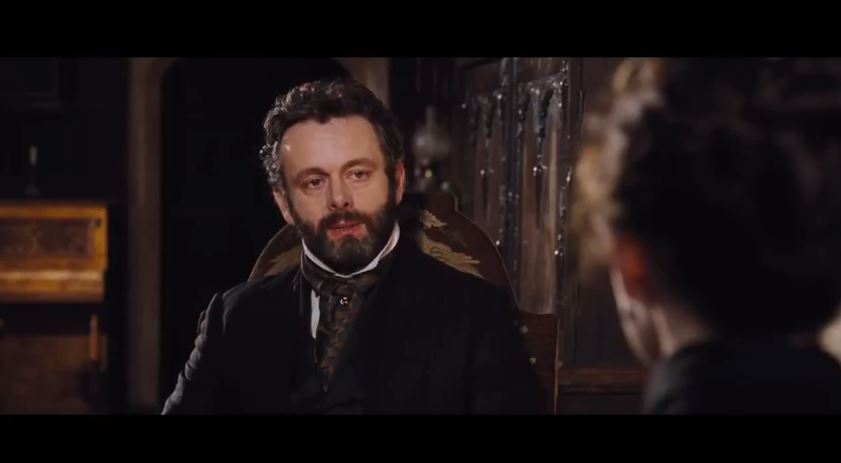 Primo piano del proprietario terriero William Boldwood a colloquio con Bathsheba .
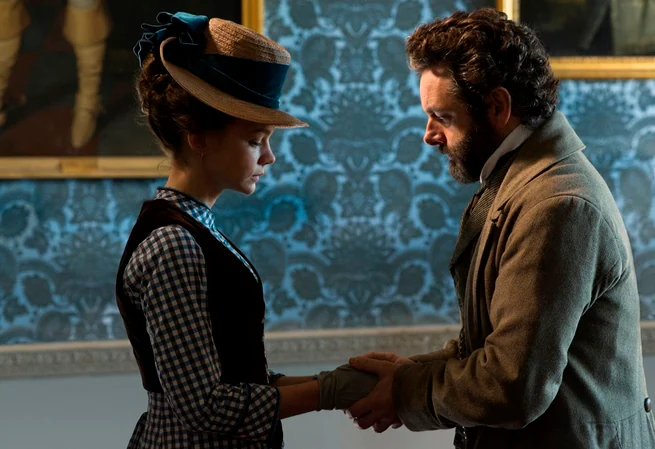 William Boldwood, ricco proprietario terriero, chiede la mano a Bathsheba, la confinante della sua fattoria.
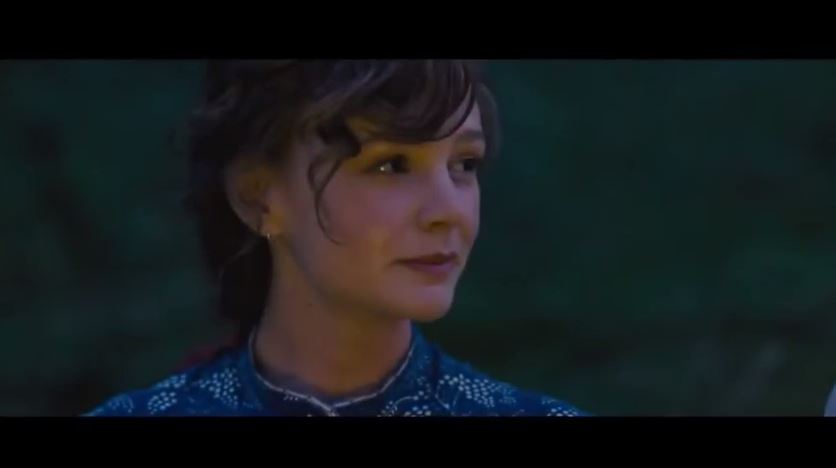 …la giovane rifiuta la proposta di matrimonio.
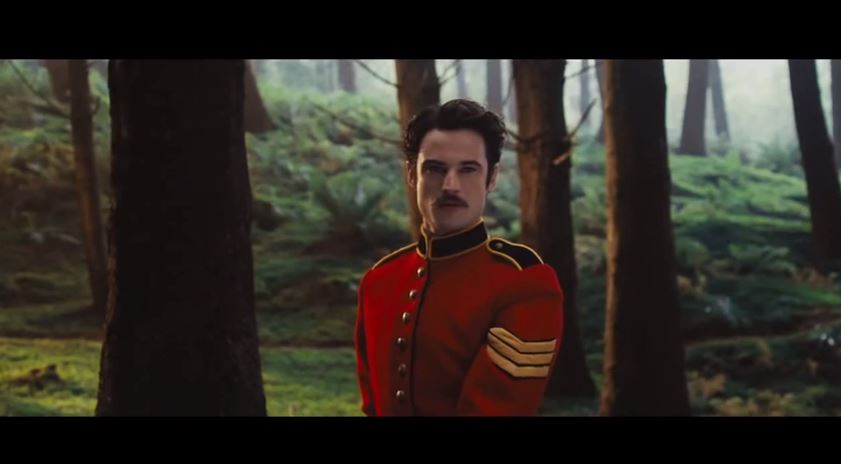 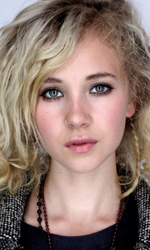 Il sergente Frank Troy, l’attore  Tom Sturridge e Fanny Robin, l’attrice Juno Temple promessi sposi.
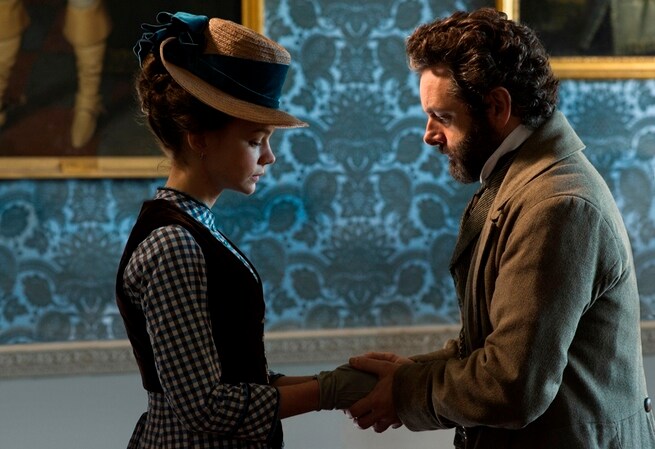 Atteggiamento affettuoso tra Frank Troy e Bathsheba Everdine.
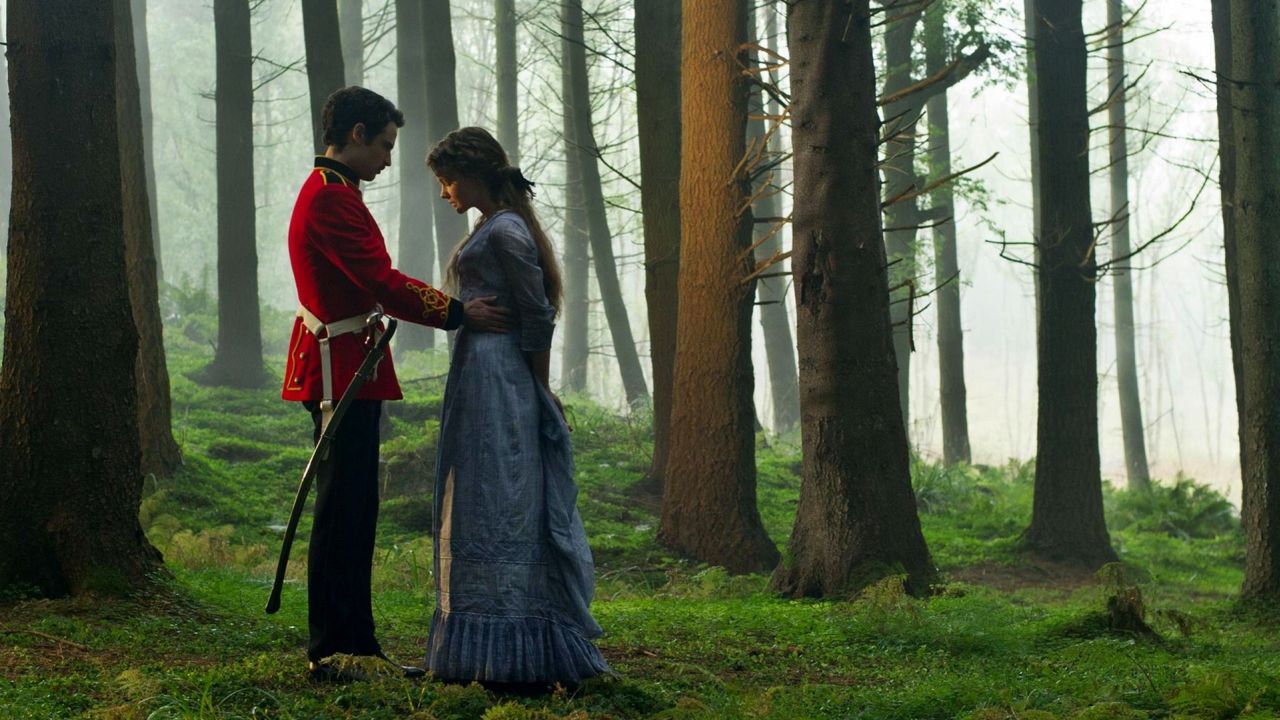 Il sergente Frank Troy e Bathsheba Everdene ad un appuntamento nel bosco.
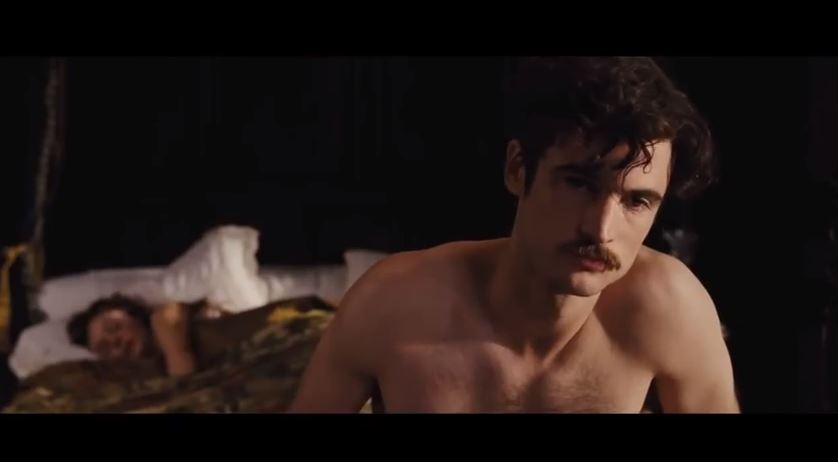 La notte d’amore tra Frank Troy e Bathsheba Everdine.
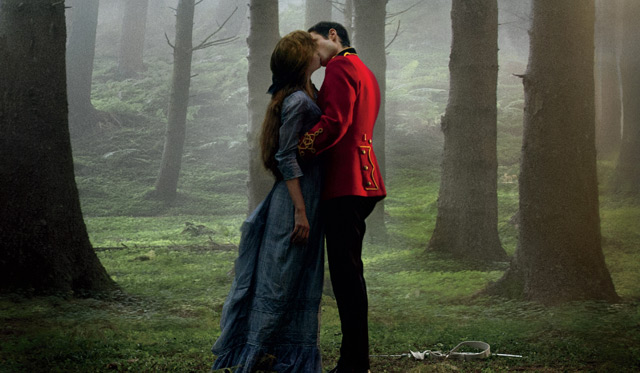 Bathsheba Everdine innamorata del sergente Troy.
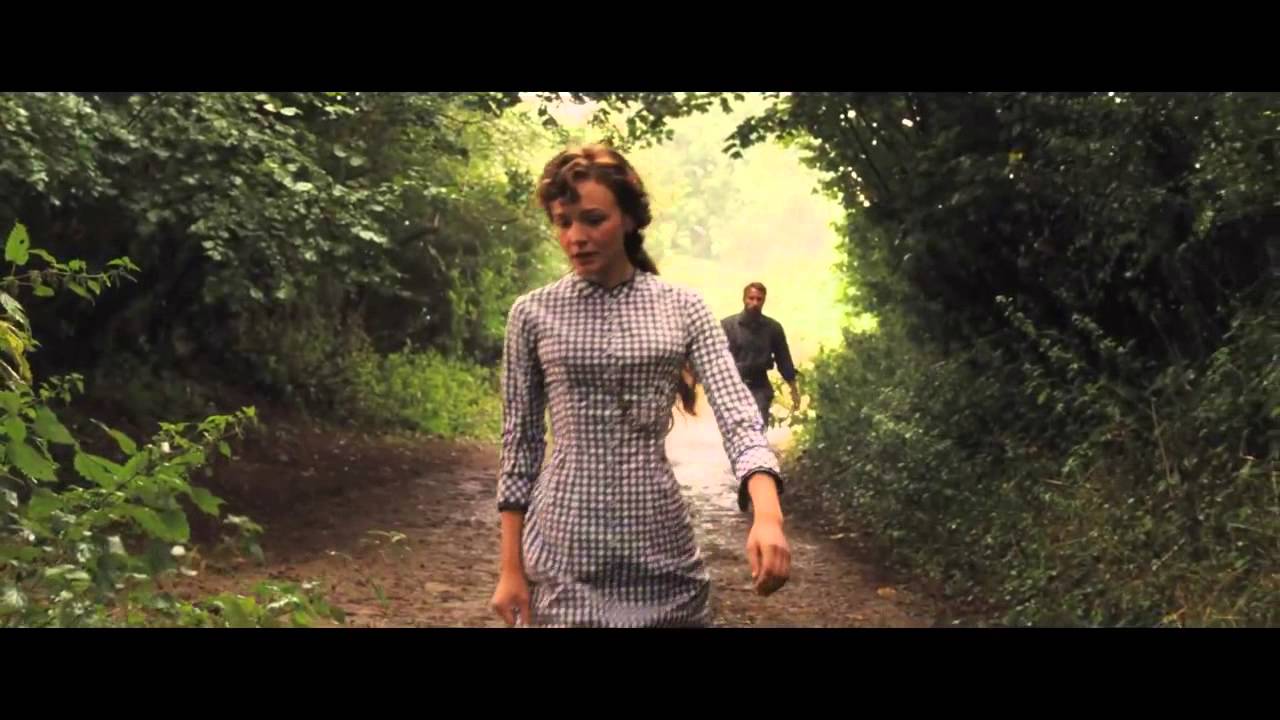 Gabriel insegue Bathsheba per scoraggiarla a sposarsi.
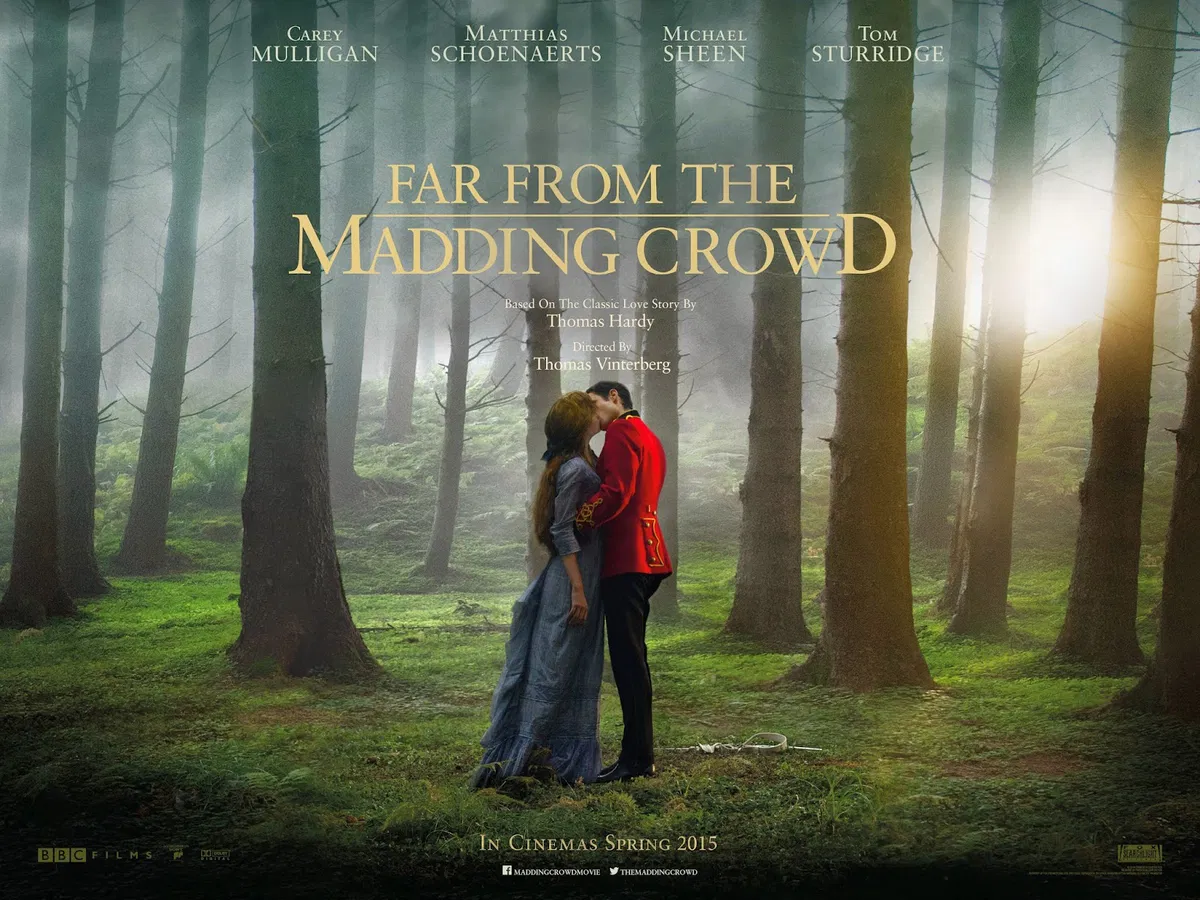 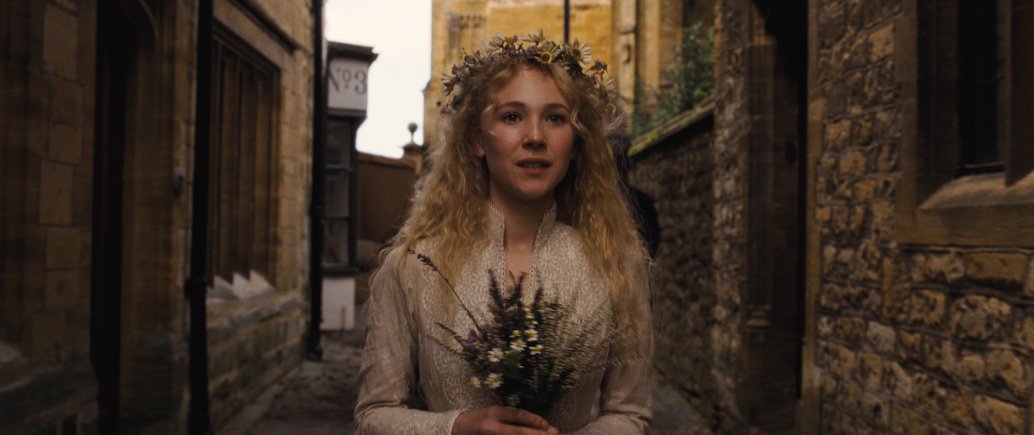 Bathsheba Everdene, l’attrice inglese Carey Mulligan, in abito da sposa.
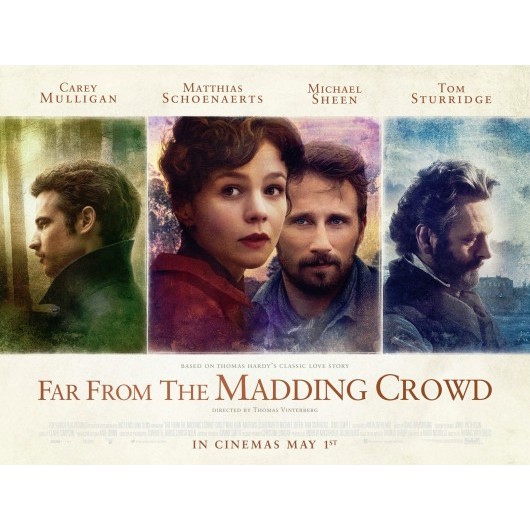 Poster con Bathsheba Everdine e i suoi tre pretendenti.
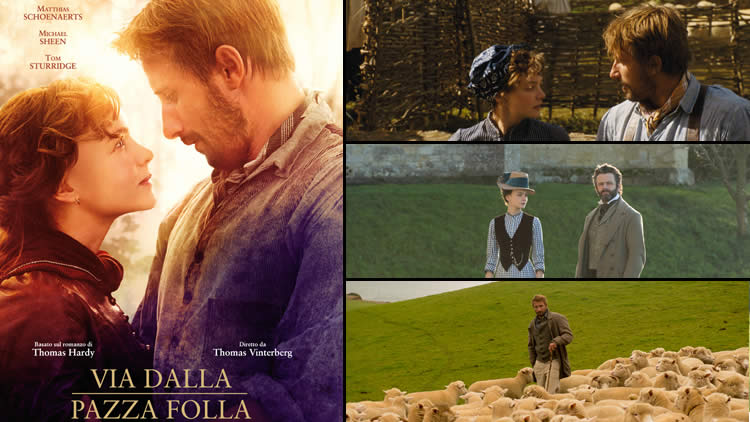 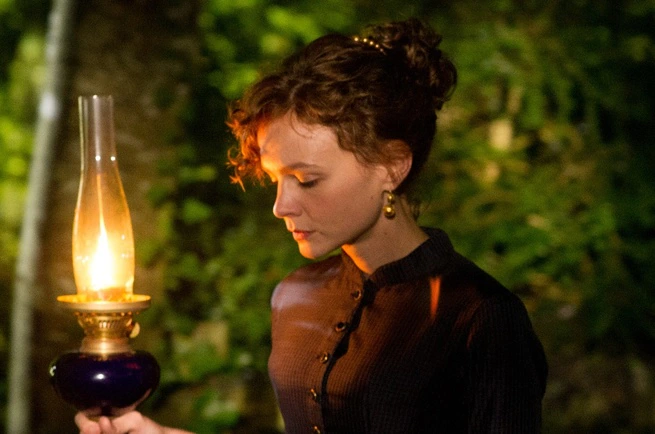 Bathsebha Everdine alla luce della lucerna.
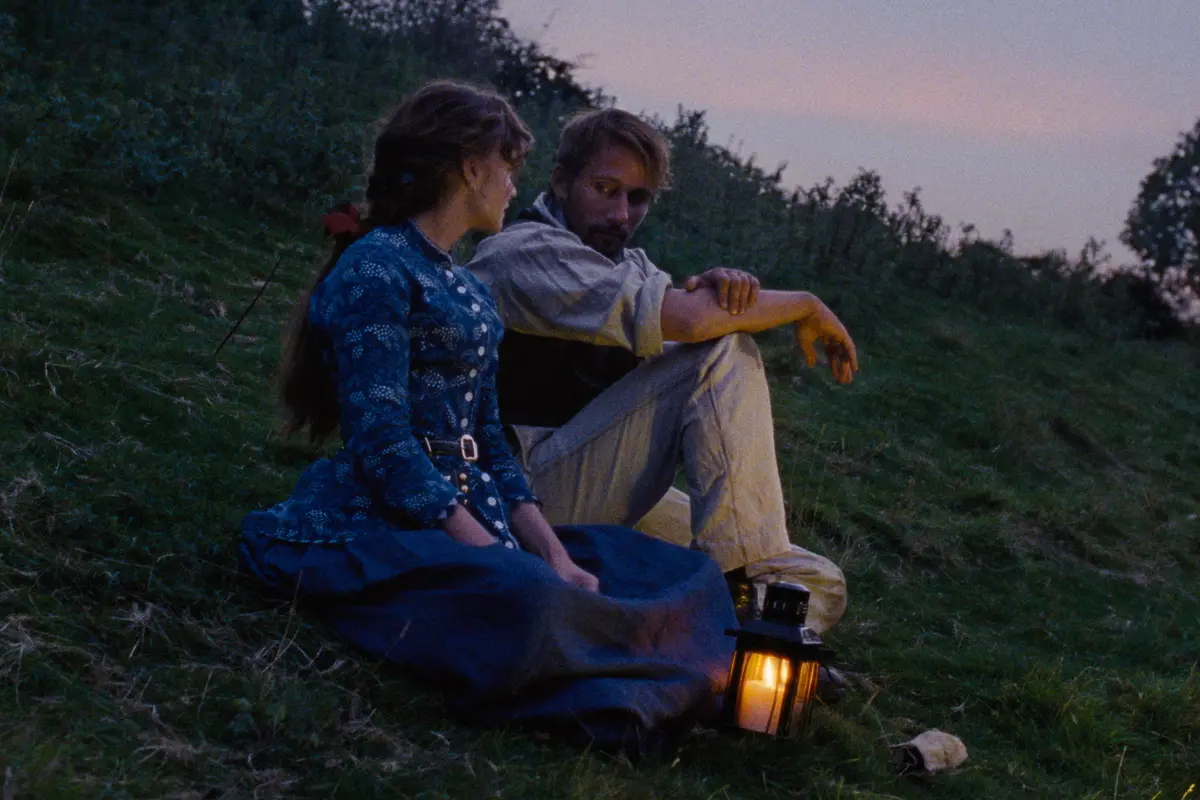 Confidenze di sera alla luce della lucerna.
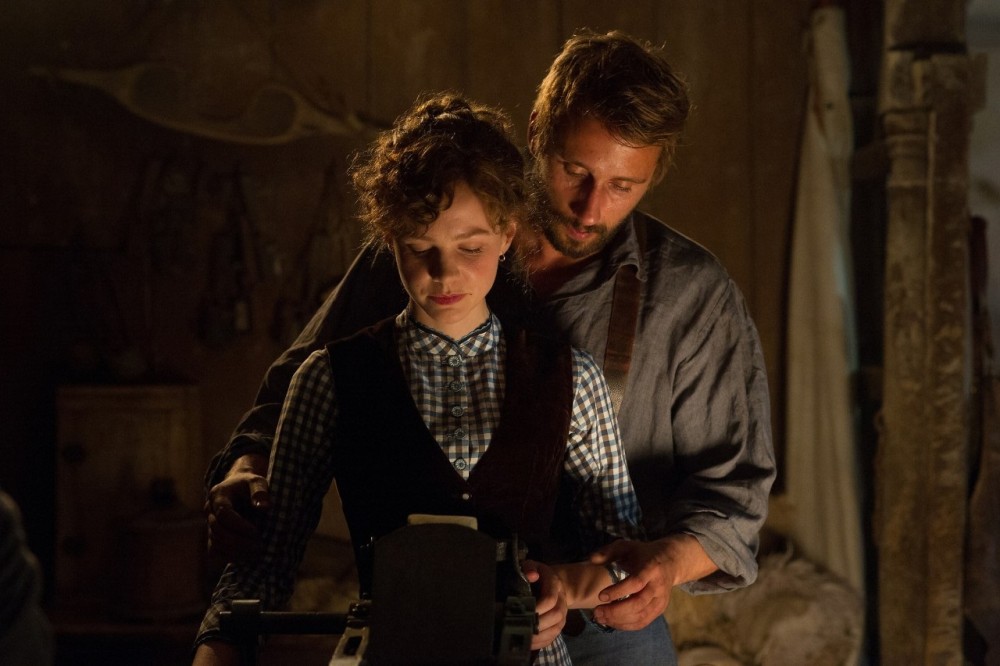 Gabriel sempre a sostegno di Bathsheba.
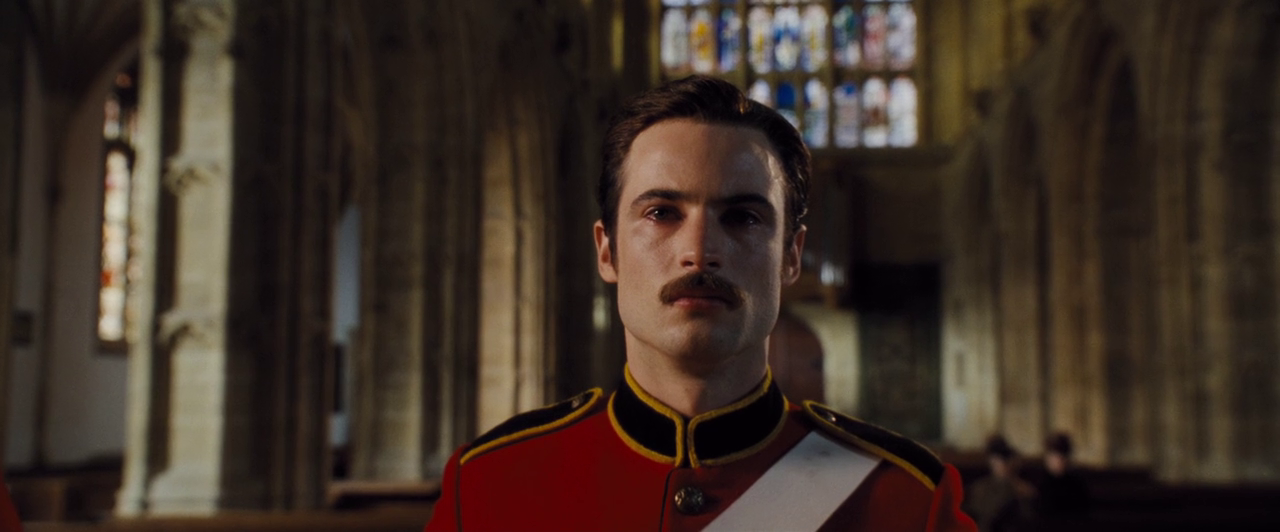 Il sergente Frank Troy.
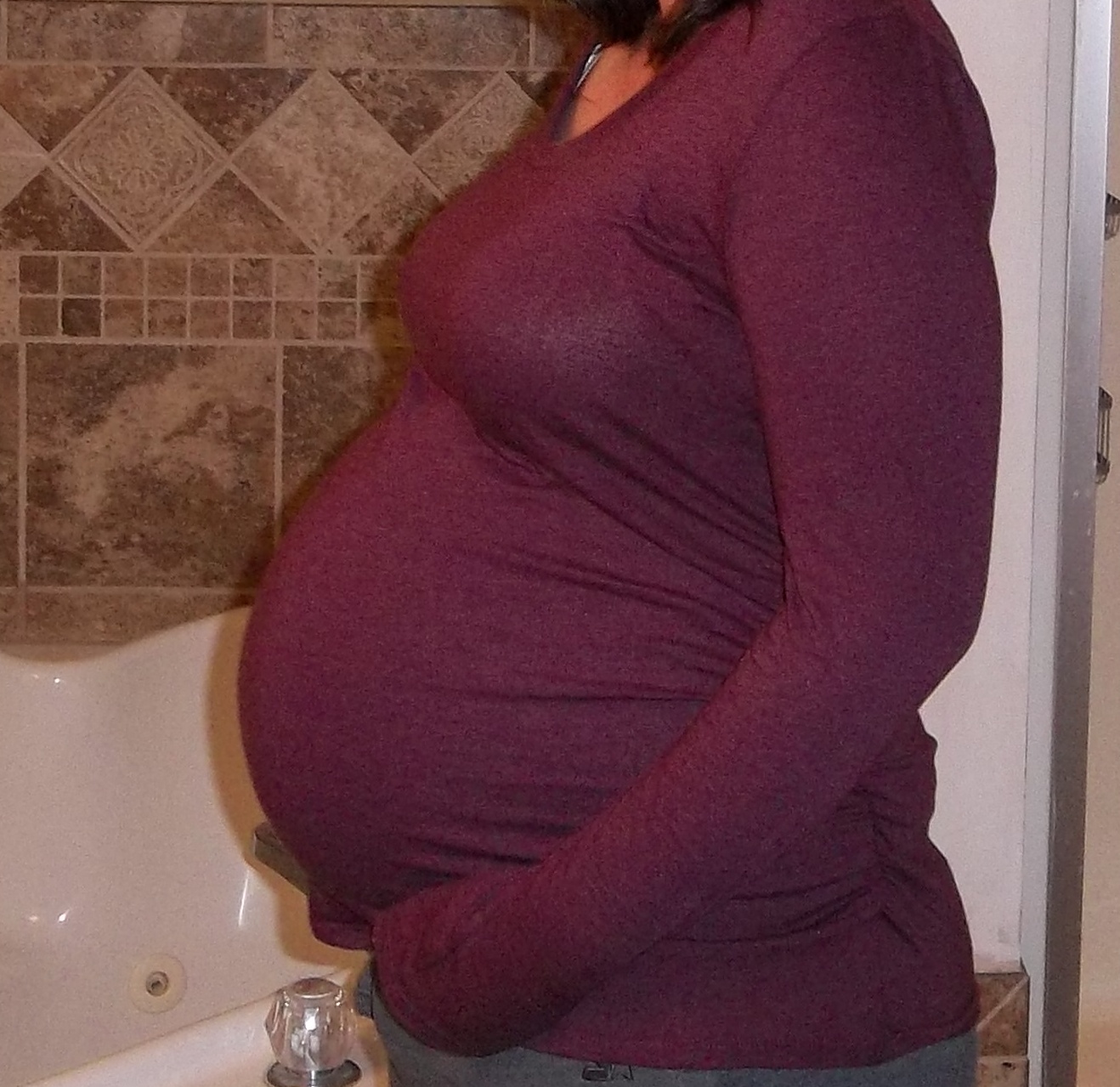 Donna col pancione
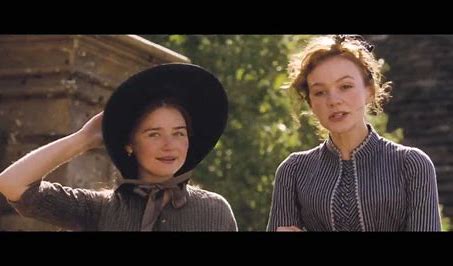 Fanny Robin e Bathsheba Everdine.
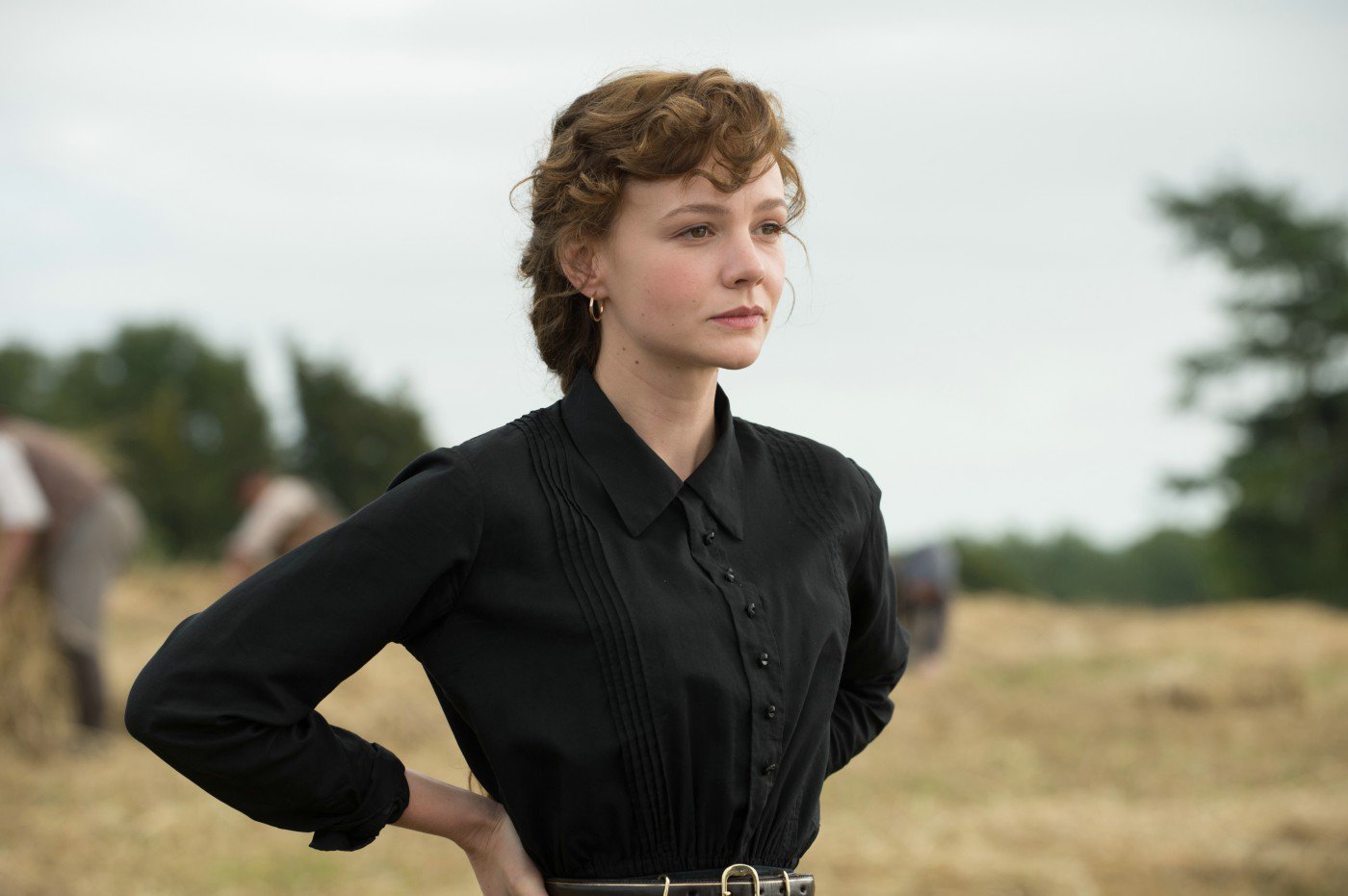 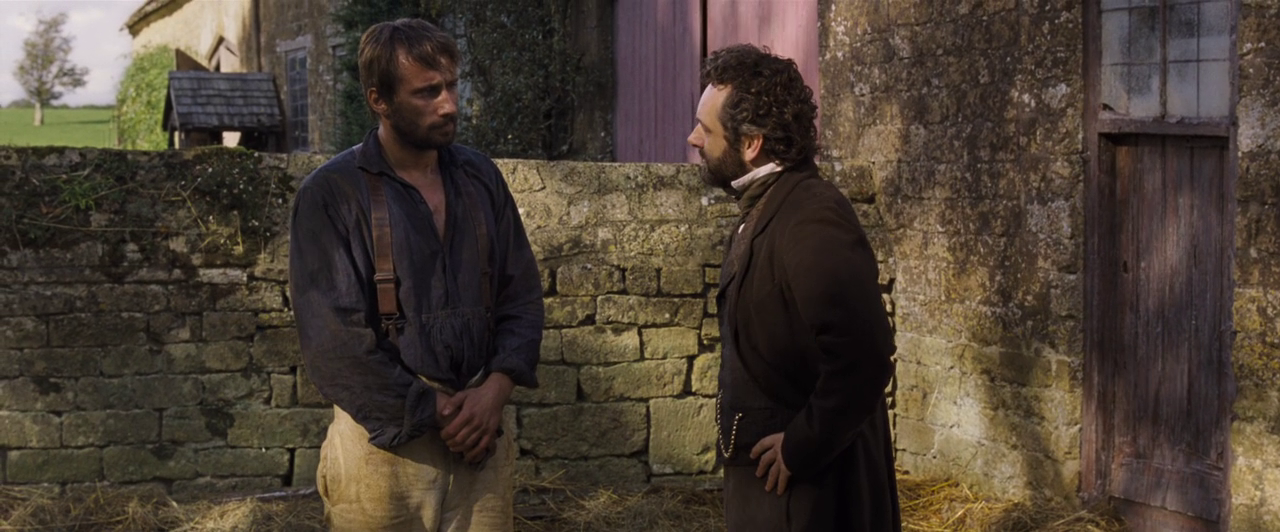 William Boldwood ringrazia Gabriele Oak per aver protetto Bathsheba.
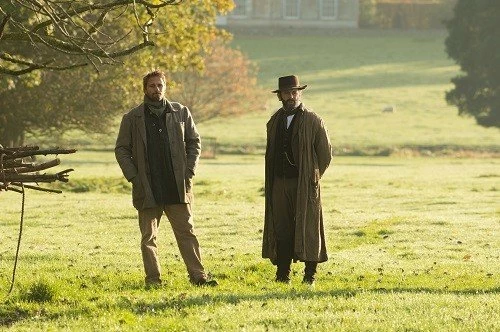 William Boldwood e Gabriel Oak sui prati della fattoria.
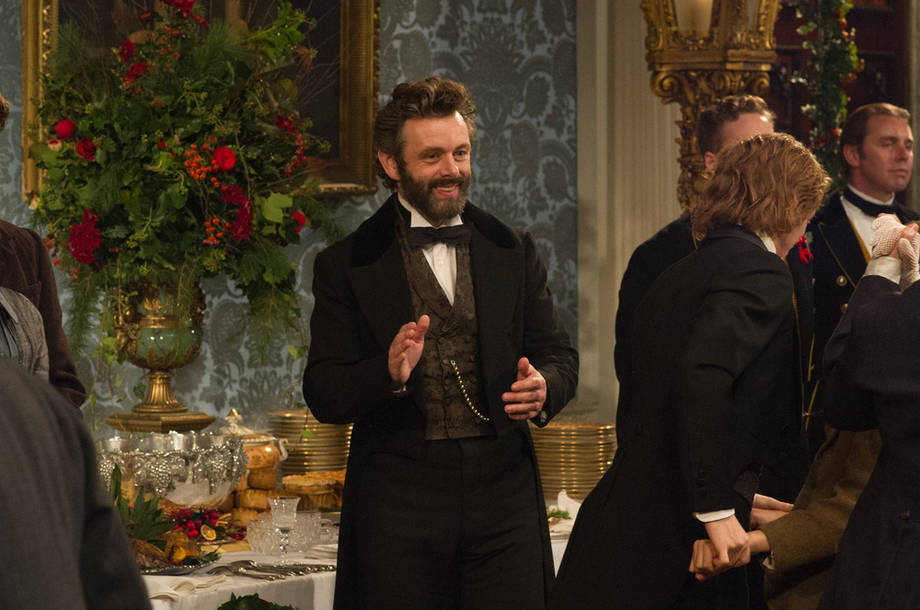 Il ricco proprietario terriero William Boldwood al fastoso ricevimento di Natale.
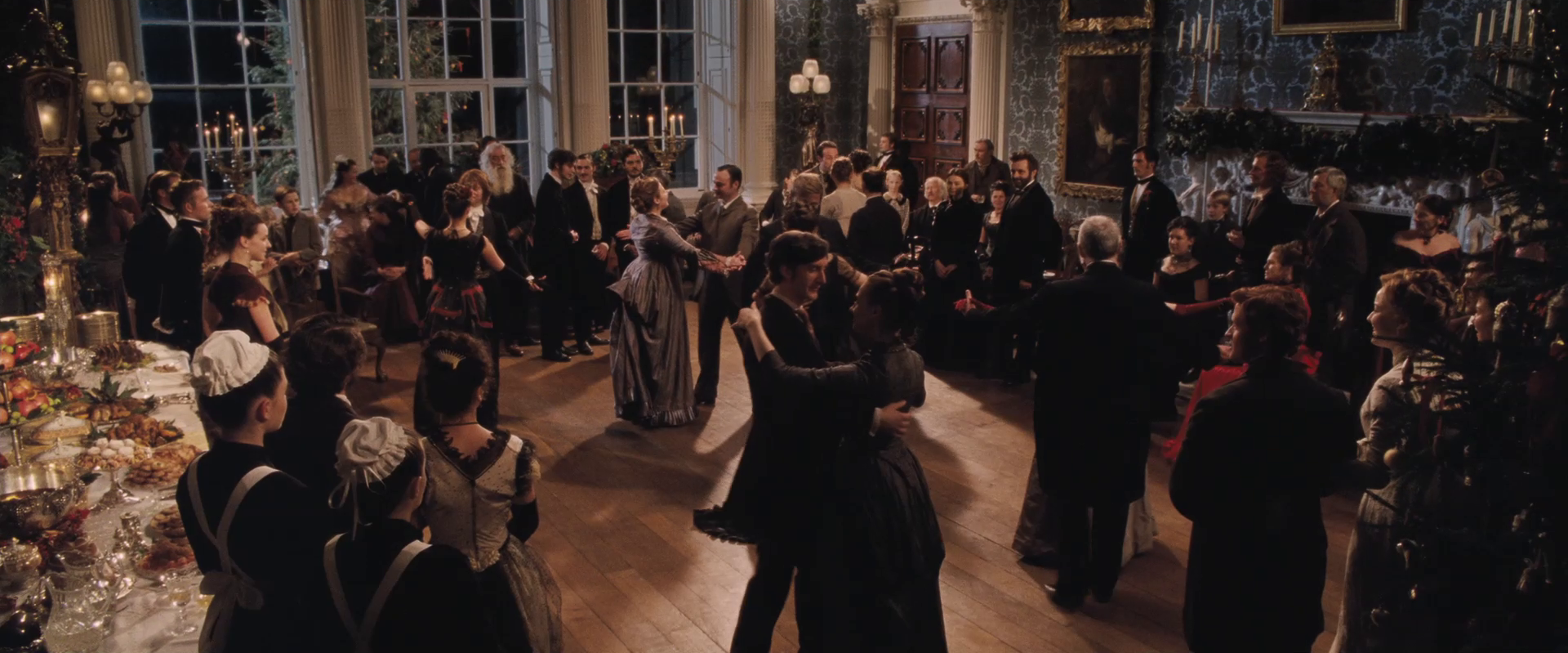 Il balla alla Festa di Natale.
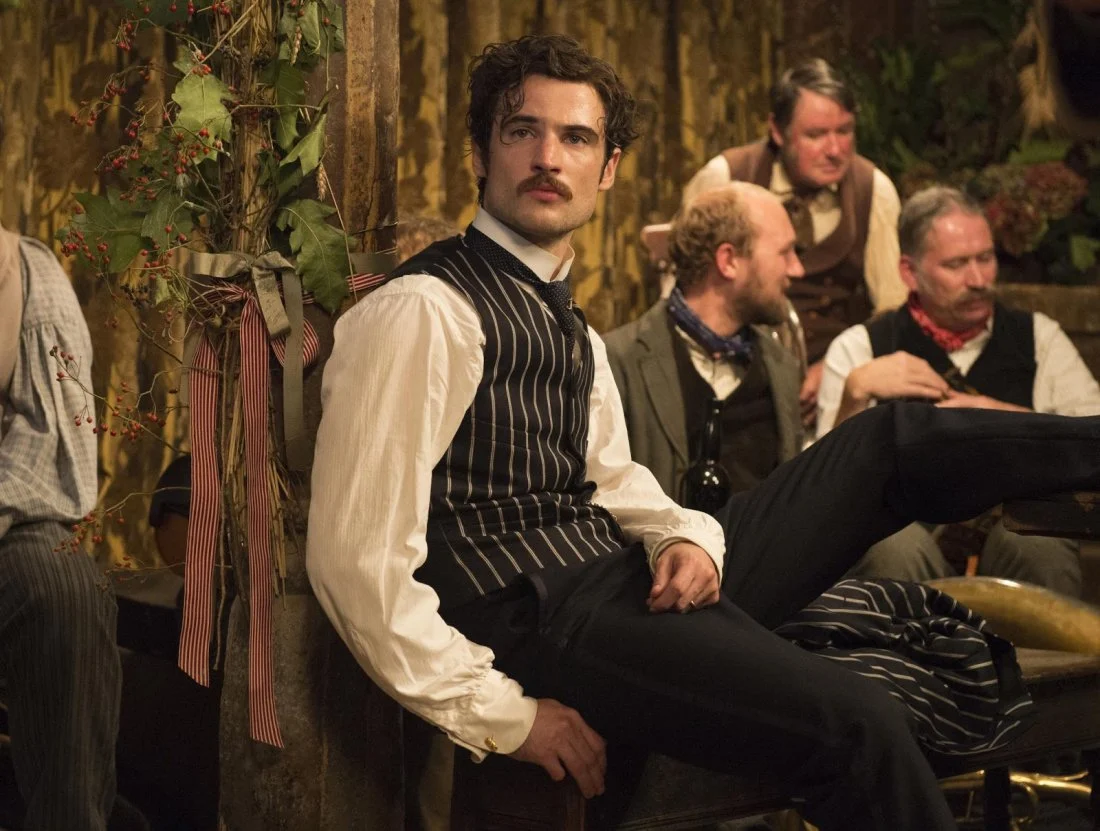 Frank Troy si presenta al ricevimento a casa Boldwood.
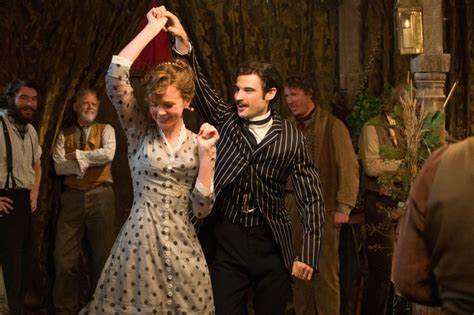 Bathsheba  in una piroetta del ballo col marito Troy.
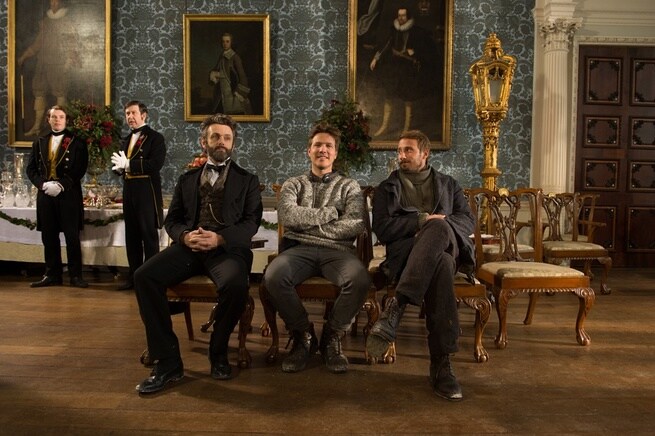 I tre contendenti alla festa: il pastore/fattore Gabriel Oak (Matthias Schoenaerts), il proprietario terriero William Boldwood (Michael Sheen) e il sergente Frank Troy (Tom Sturridge).
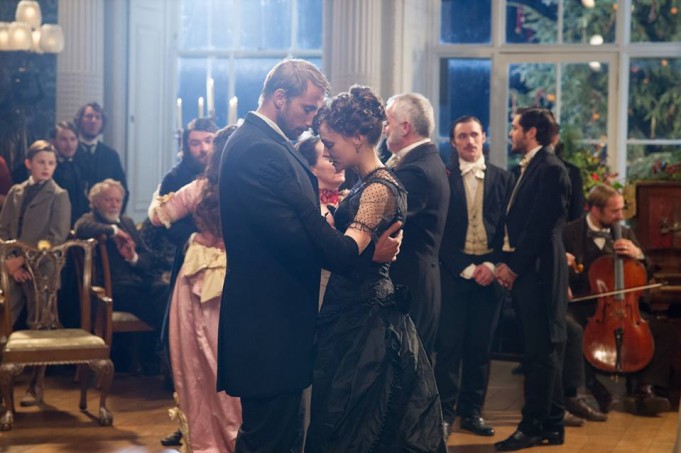 Un momento di intimità tra Gabriel e Bathsheba al ballo.
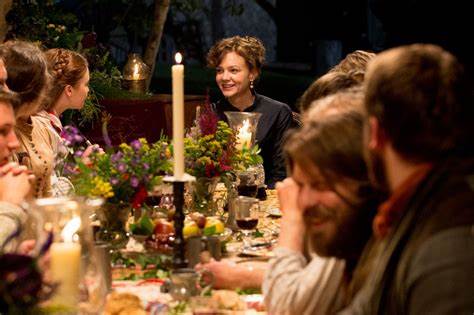 Un momento della fastosa cena con Bathsheba a capotavola.
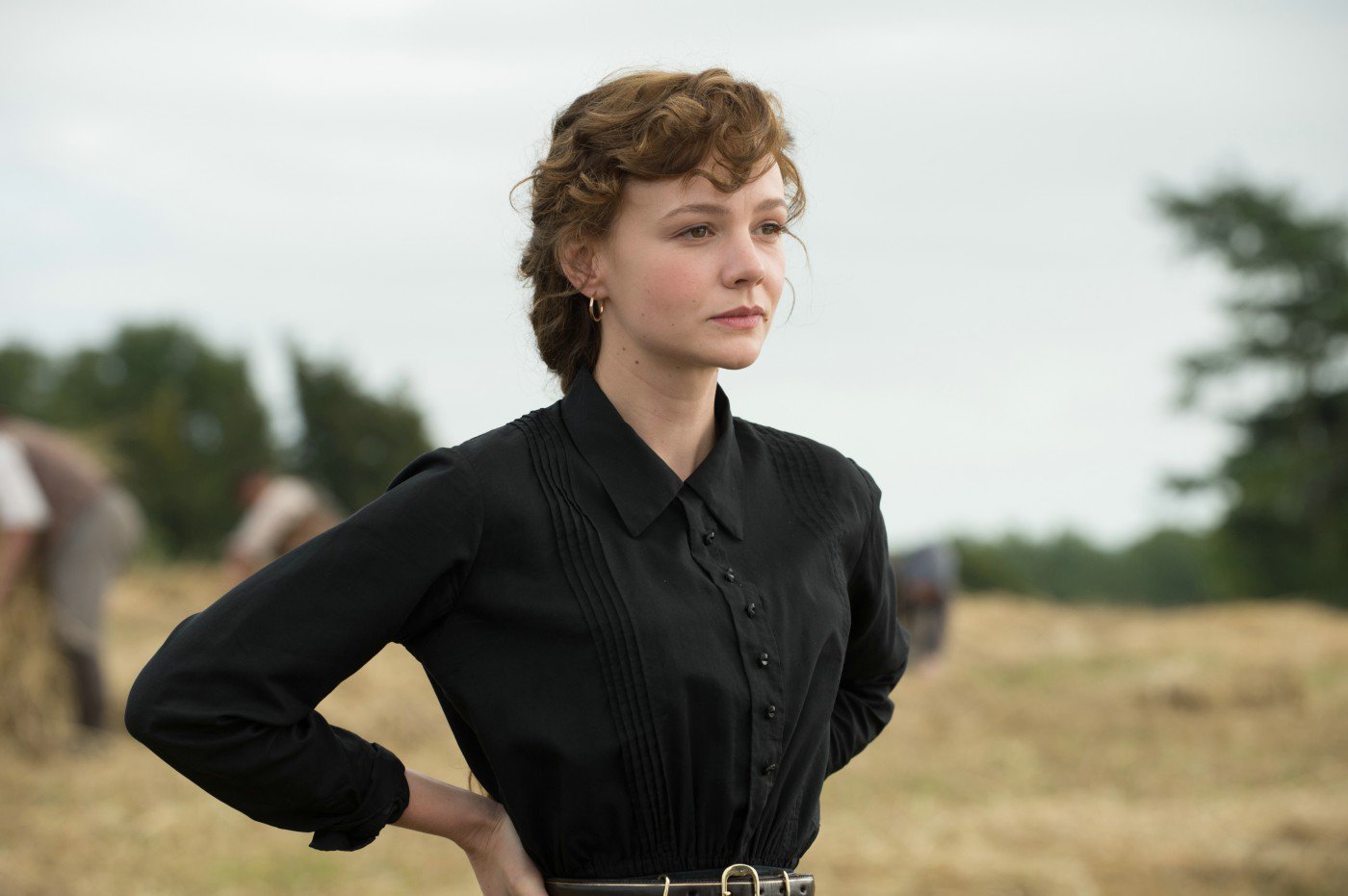 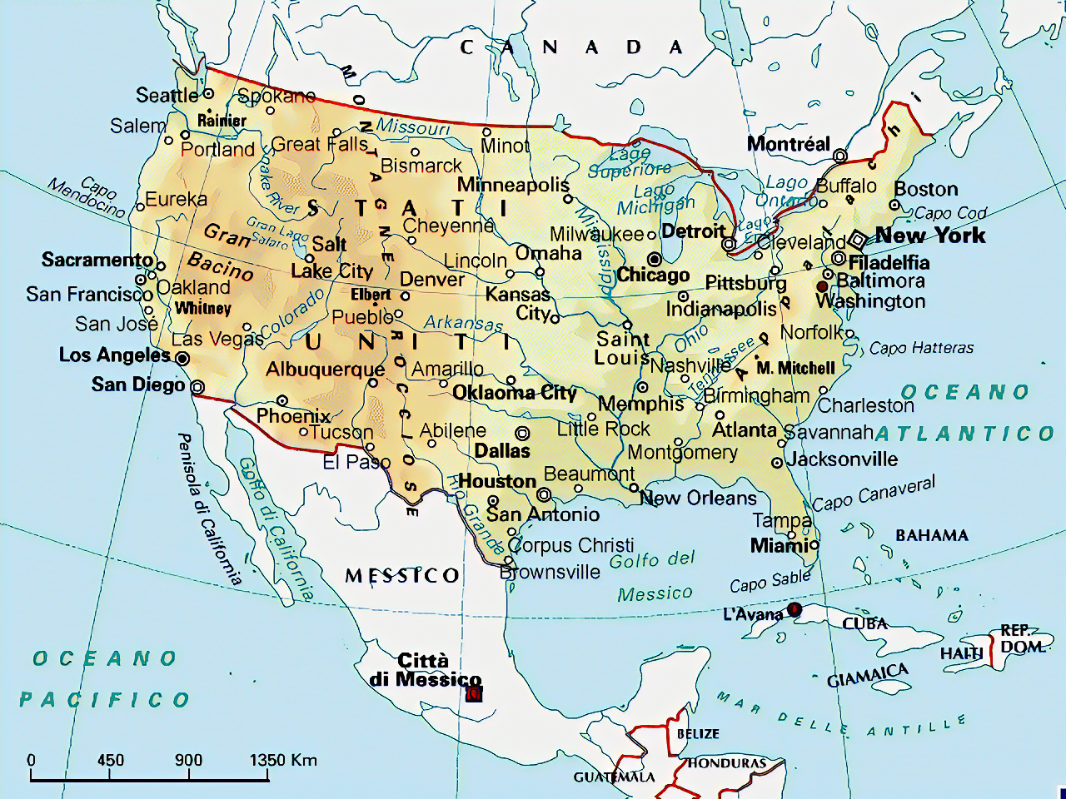 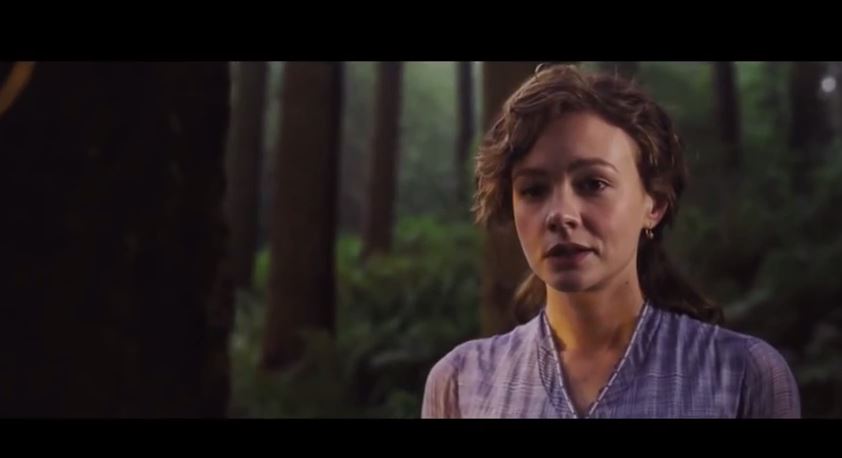 Bathsheba Everdine…preoccupata.
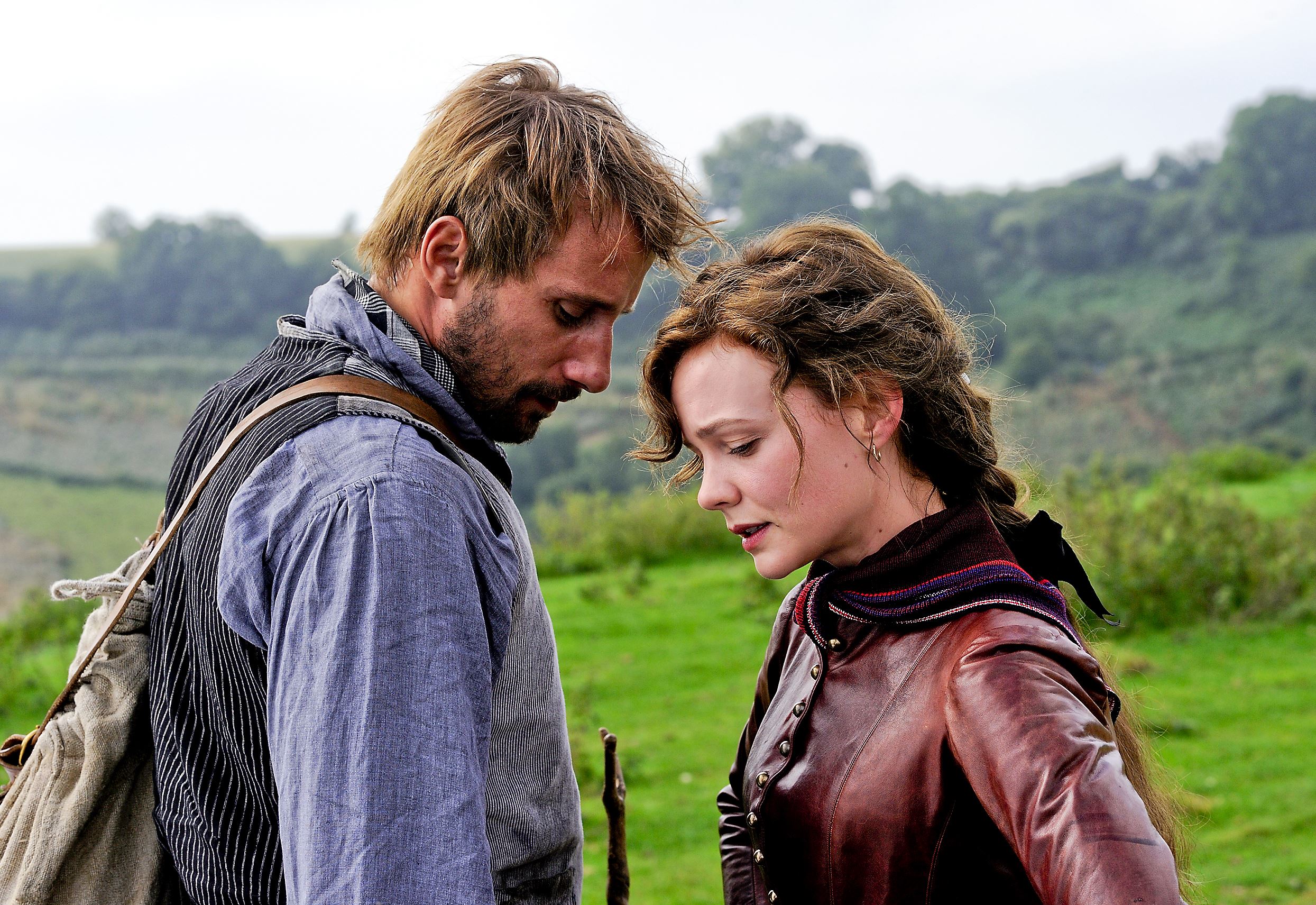 Gabriel in partenza per l’America.
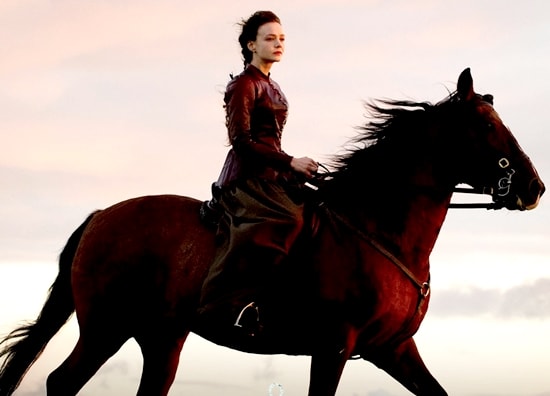 Bathsheba Everdine sul suo cavalllo.
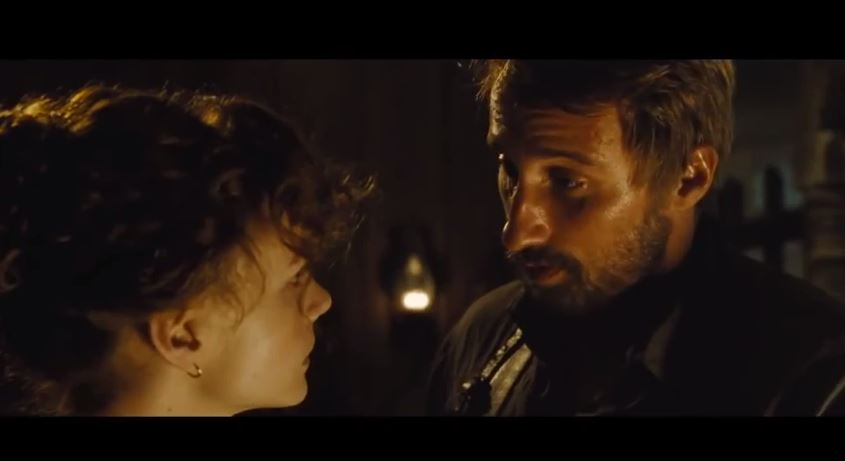 Bathsheba chiede a Gabriele di non partire per l’America.
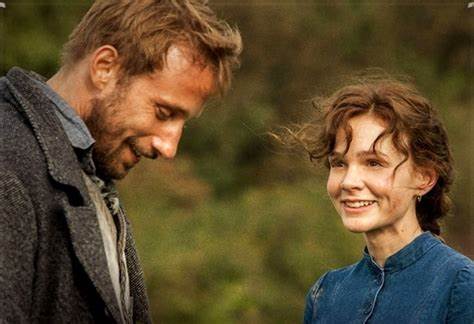 …e di sposarla!
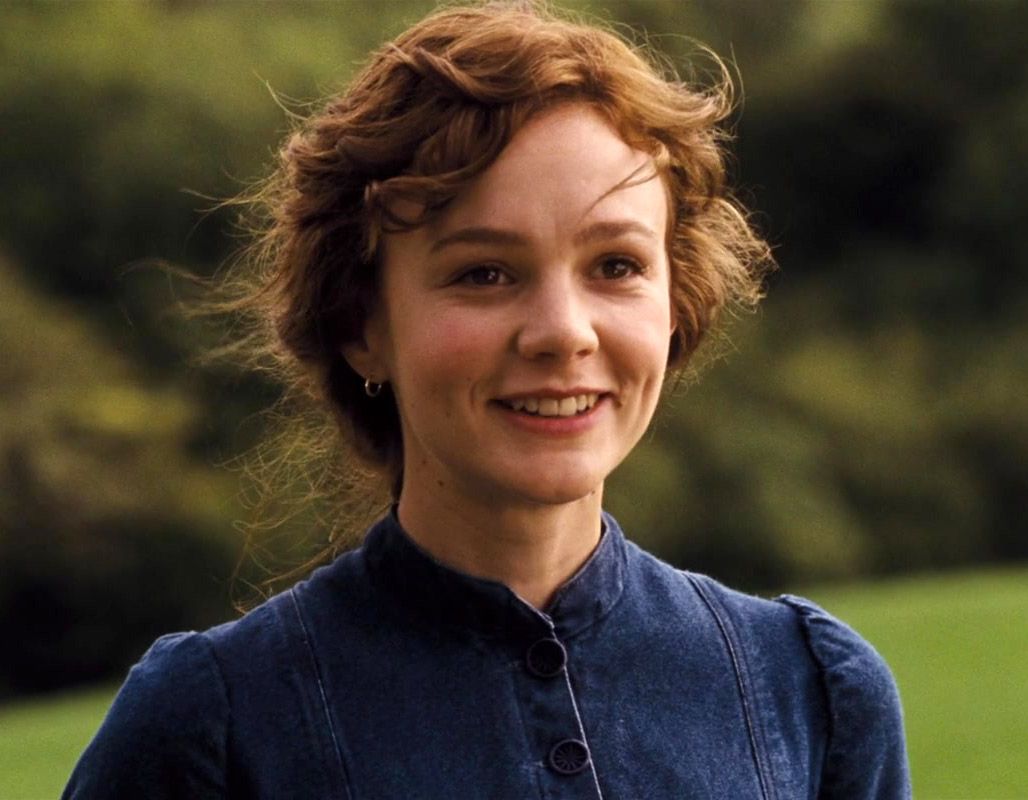 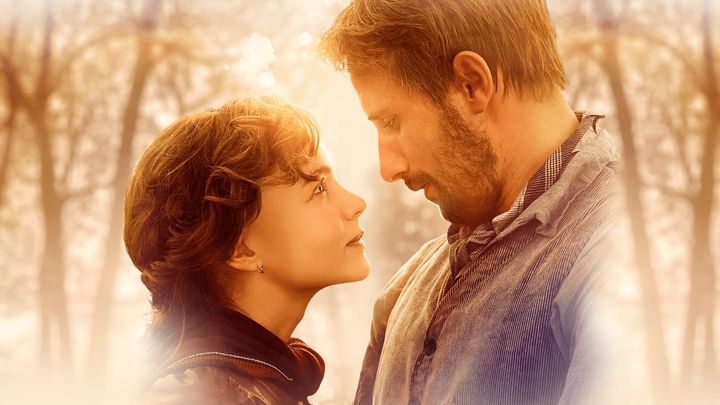 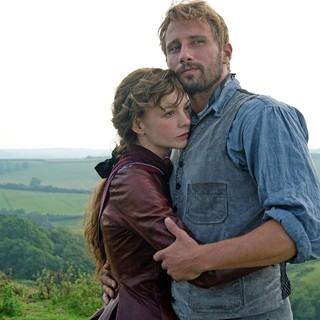 …finalmente insieme!
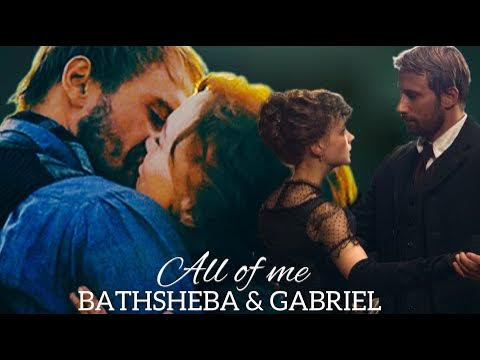 GRAZIE
Alla prossima
Giovedì, 14 novembre 2024

LA MORTE 
A VENEZIA 
Di Thomas Mann, 1912.